Легенды спорта Порховской земли
Порховский музей
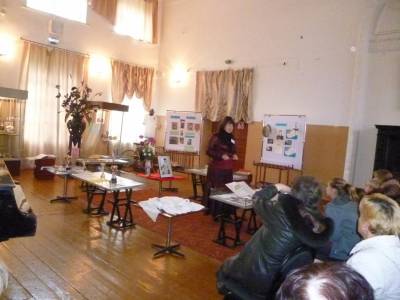 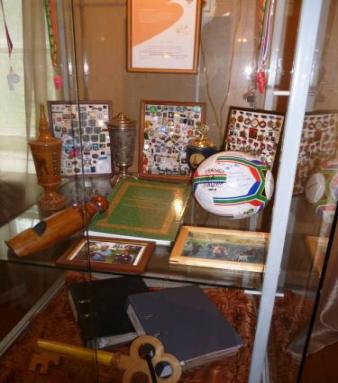 [Speaker Notes: Рисунок 1-2 Выставочный зал Порховского музея .Экспозиция « Легенды Спорта Порховской земли!»]
Наши легендарные спортсмены- лыжницы
Балдычева( Федорова) Нина Викторовна
Спиридонова Алевтина Николаевна
[Speaker Notes: Рисунок 3-4]
Велосипедисты
Захаров Юрий Михайлович
Захарова Ирина Михайловна
[Speaker Notes: Рисунок 5-6]
Герои Пробегов  Порхов-красуха
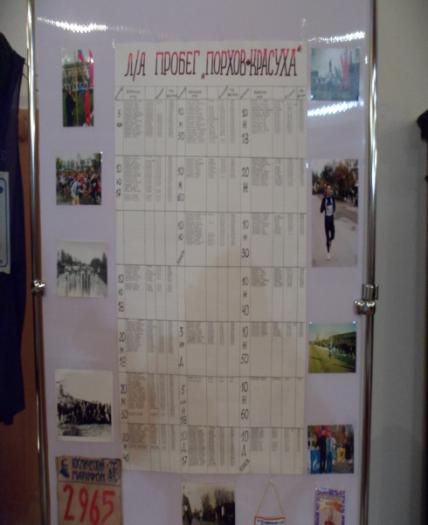 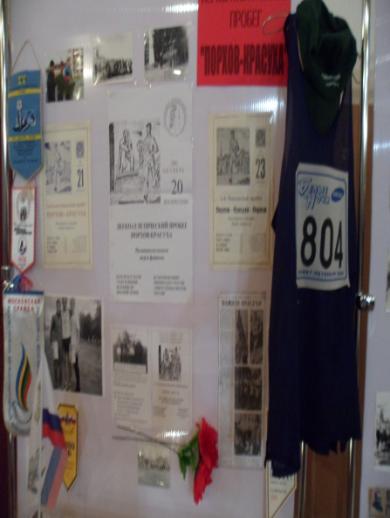 Забурнягин Валерий Александрович- мастер спорта СССР по фехтованию и шашкам
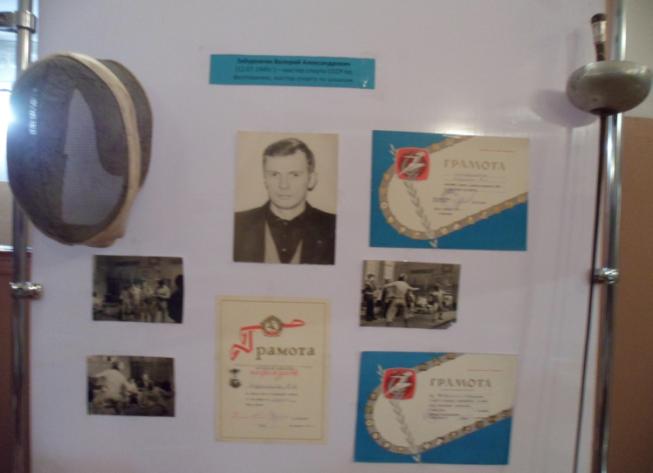 Заслуженный тренер Российской Федерации по Велоспорту   Михайлов Алексей Иванович
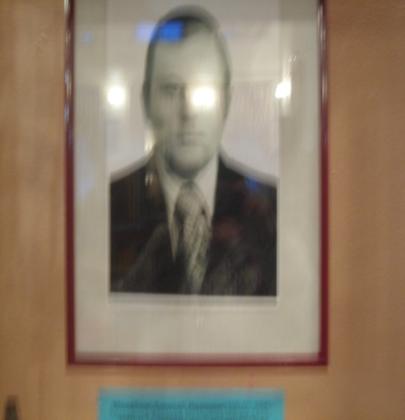 Кубки и призы воспитанников секций дзюдо и каратэ
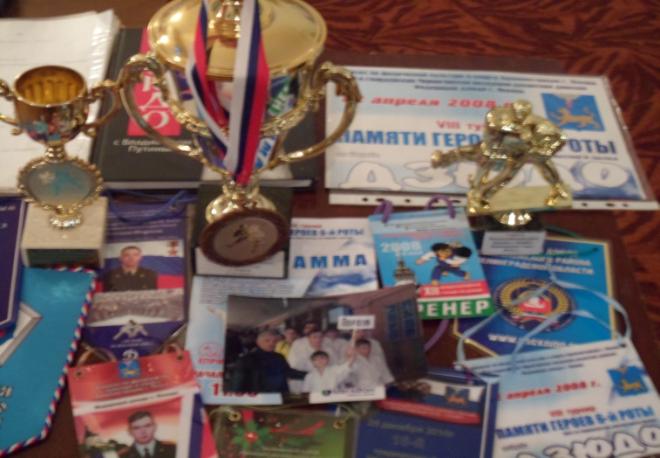 [Speaker Notes: Тренер Субботин Жорж Кириллович- мастер спорта по самбо. Бабичев  Константин Борисович.Ученица-Строгоновская Марина- чемпионка Европы по карате 2011года]
Ценности олимпийского движения
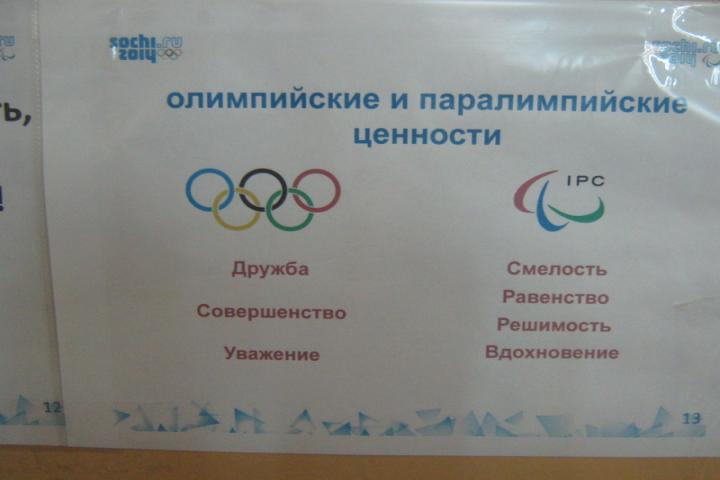 [Speaker Notes: Методическая разработка открытого мероприятия для детей 1х-11х классов, находящихся в социально- опасном положении.]
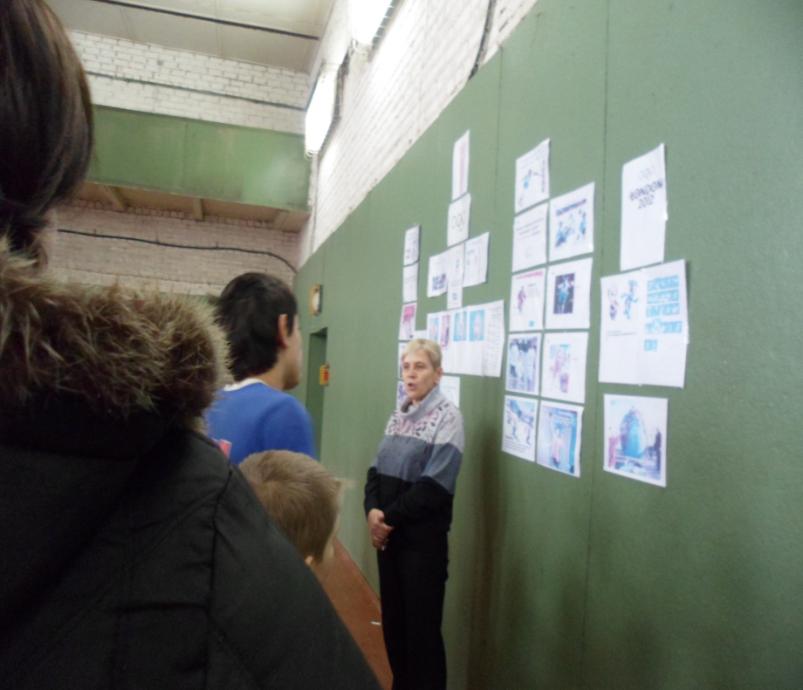 [Speaker Notes: Директор спортивной школы  Юдина  И. И. приветствует ребят и желает им побед!]
Показательные выступления
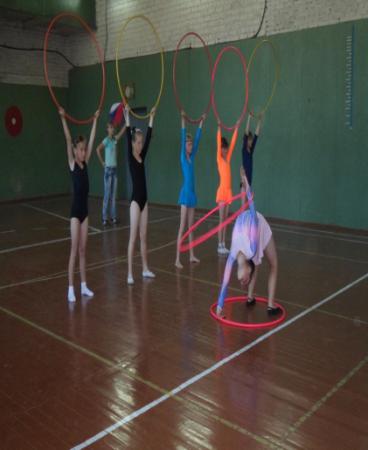 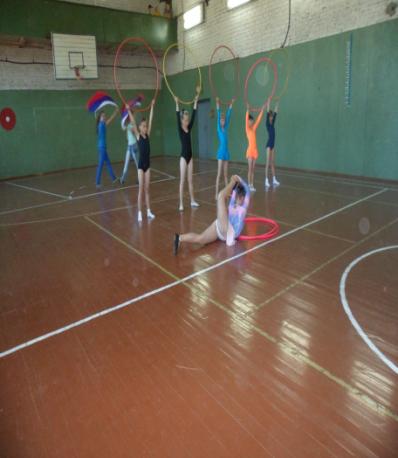 [Speaker Notes: Выступают воспитанницы тренеров Кононенко Л. Б., Николаевой Т.В., Виткиной А.В.]
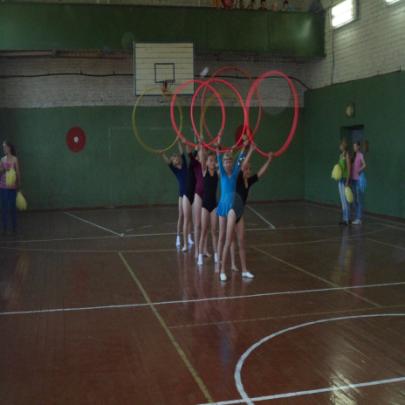 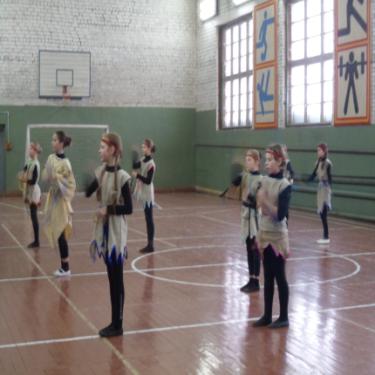 Спортивная разминка
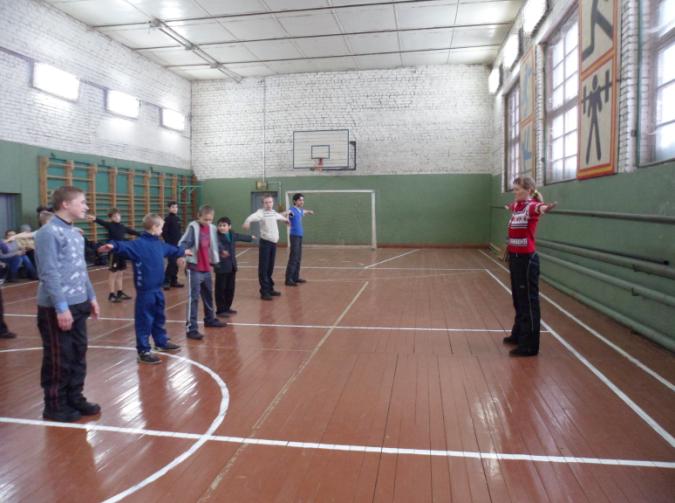 [Speaker Notes: Проводит разминку Виткина Ангелина Викторовна]
Олимпийский урок
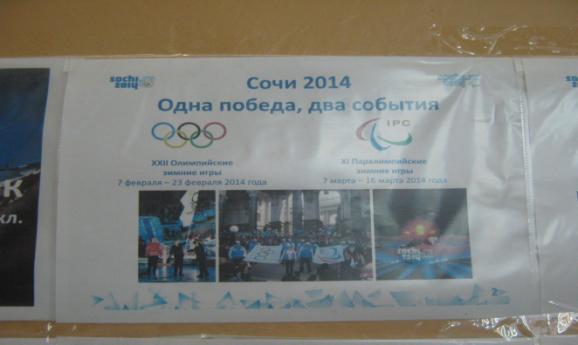 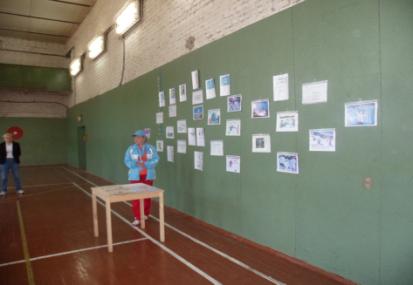 [Speaker Notes: Урок проводит Кононенко Лилия Булатовна]
Эстафеты
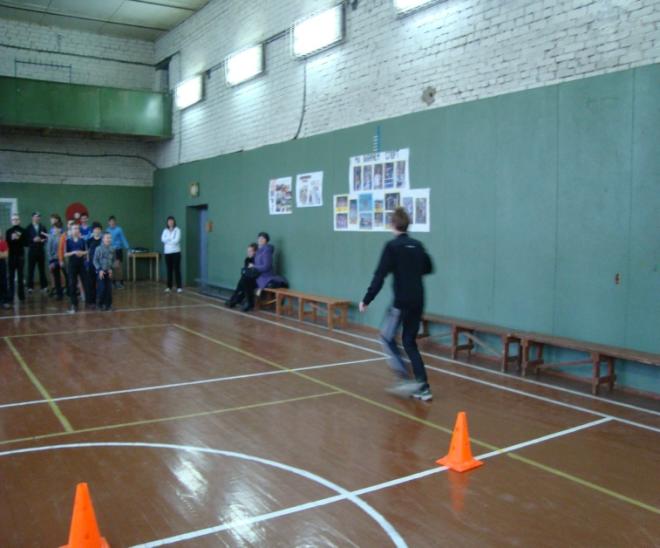 [Speaker Notes: Эстафета « Олимпийский факел»]
Олимпийские кольца
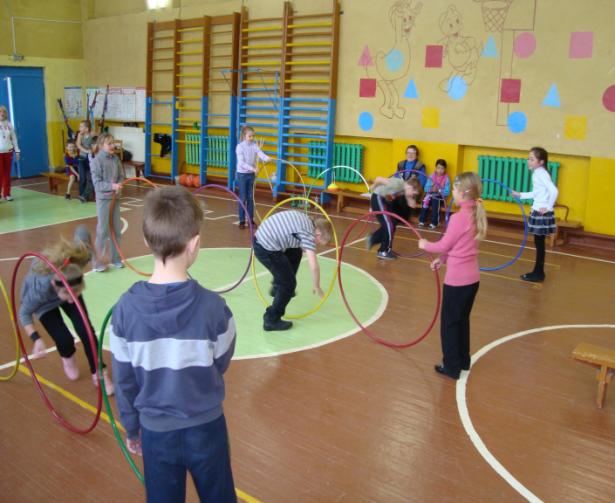 [Speaker Notes: Фотография взята из моего архива т.к. на мероприятии получились плохие фотографии]
Хоккей воздушный
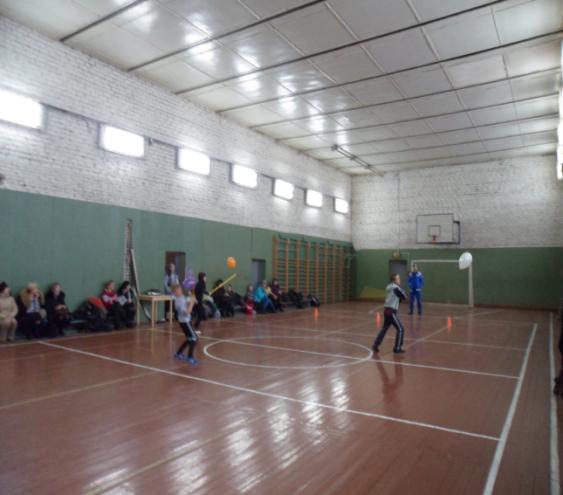 Баскетбольная эстафета
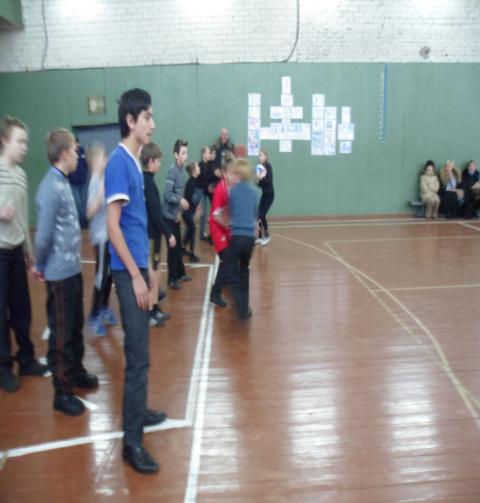 « Флористы»
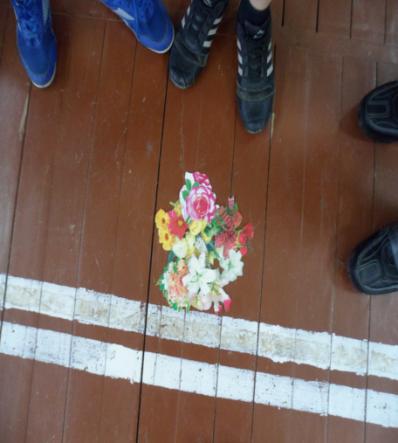 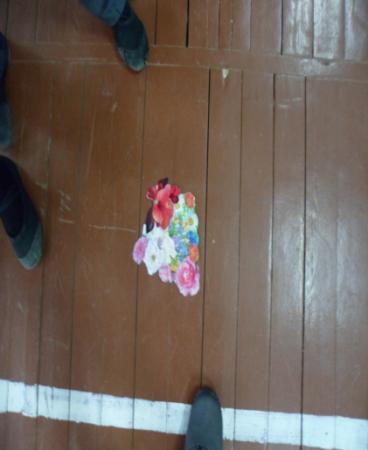 [Speaker Notes: В центре композиция, составленная мальчиками!]
Интеллектуальная
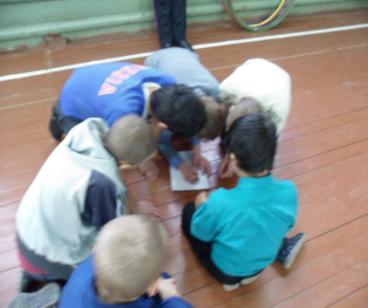 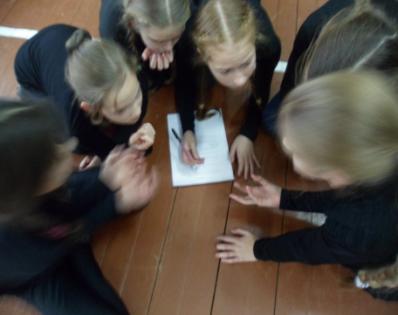 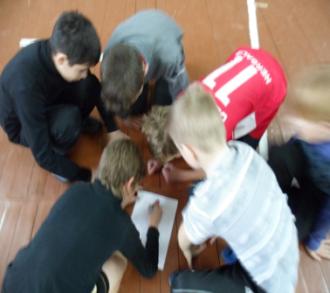 « Строительная»
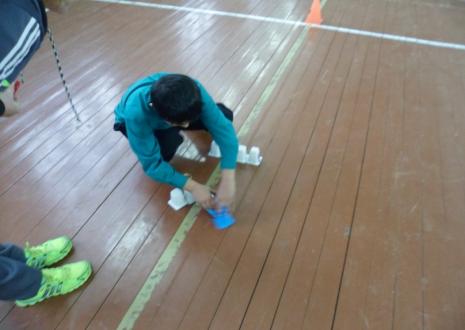 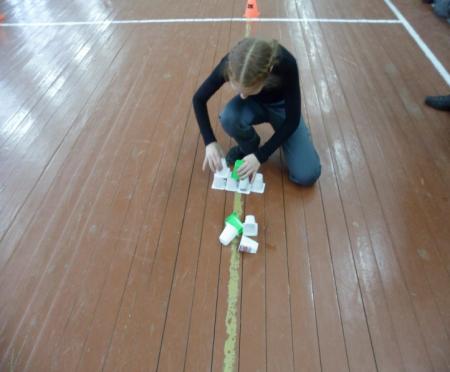 « Футбольная»
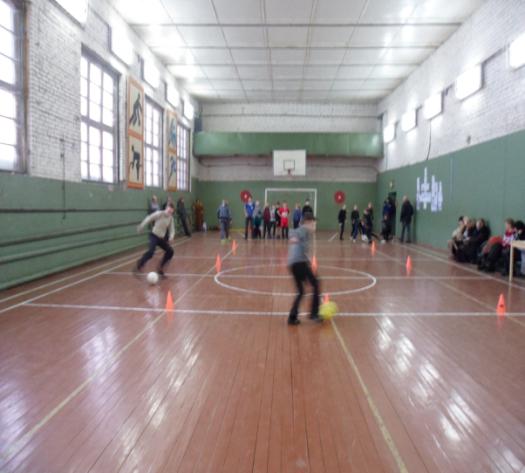 [Speaker Notes: Извините за качество фотографий]
« меткие стрелки»
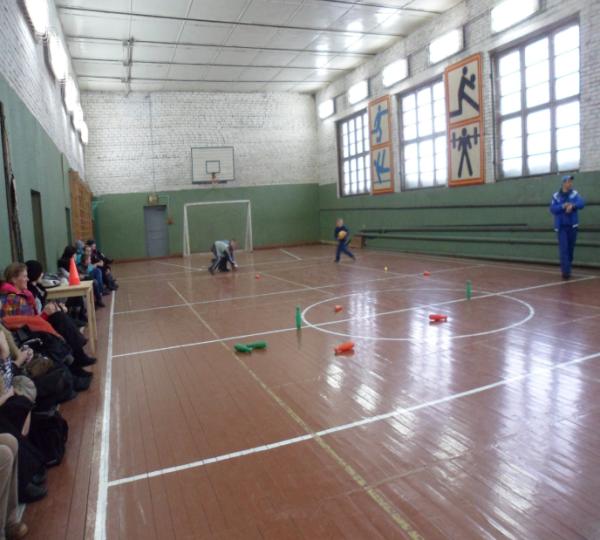 Награды получил каждый участник
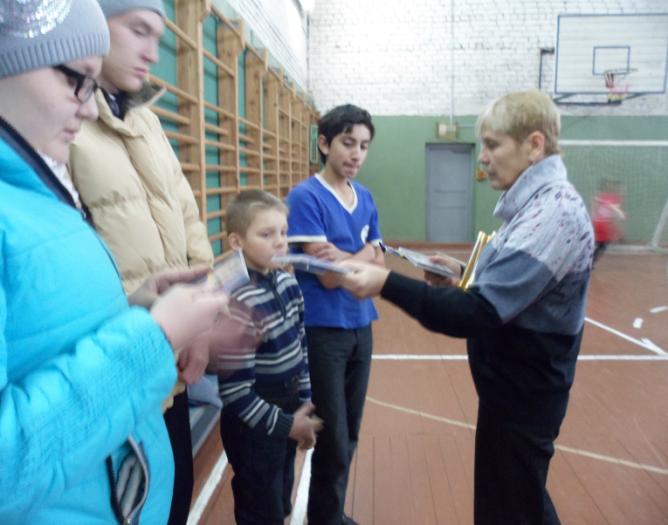 Спасибо за внимание!